Нетоксичні технології
Підготувала
збірна команда Київського району
“Sunrise”
1
Токсичні речовини
– це речовини, які викликають отруєння усього організму людини, впливають на окремі системи людського організму або завдають шкоди навколишньому середовищу.
Подразнюючі
Мутагенні 
Канцерогенні
Наркотичні
Задушливі
Сенсибілізатори
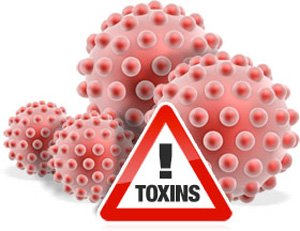 2
Світ почав турбуватися проблемами екології
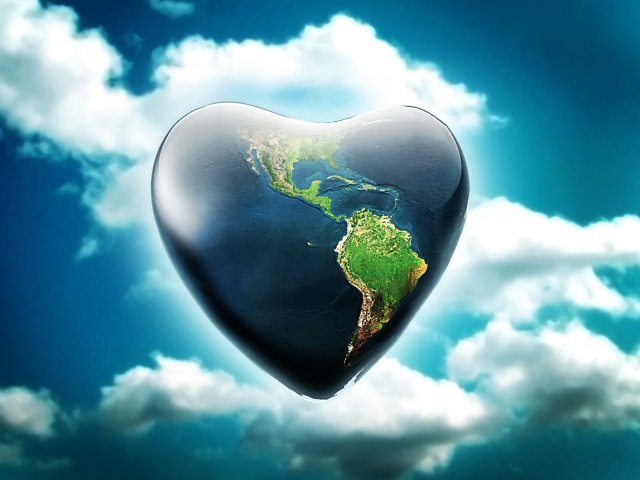 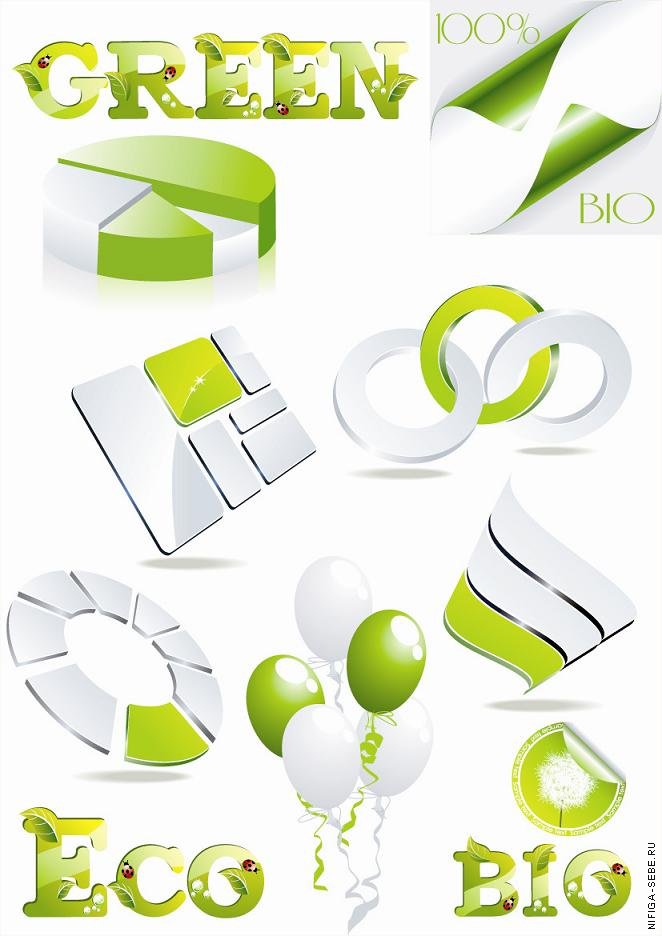 Використання ртуті та її альтернативи
3
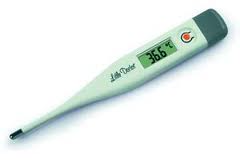 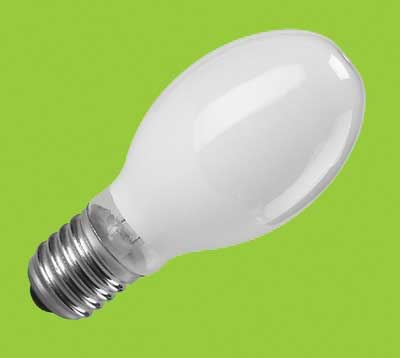 Ртутний термометр
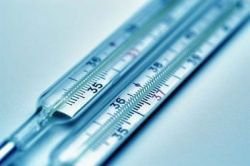 Електронний термометр
Ртутні лампи
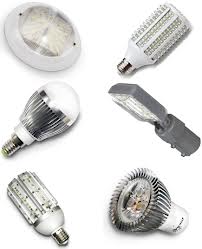 Сплав галінстан
Світодіодні лампи
Свинець
4
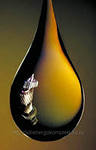 ТЕС
МТБЕ
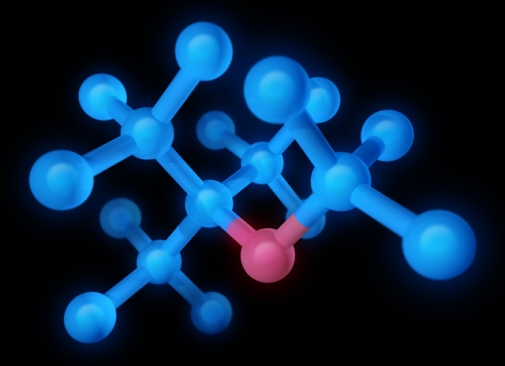 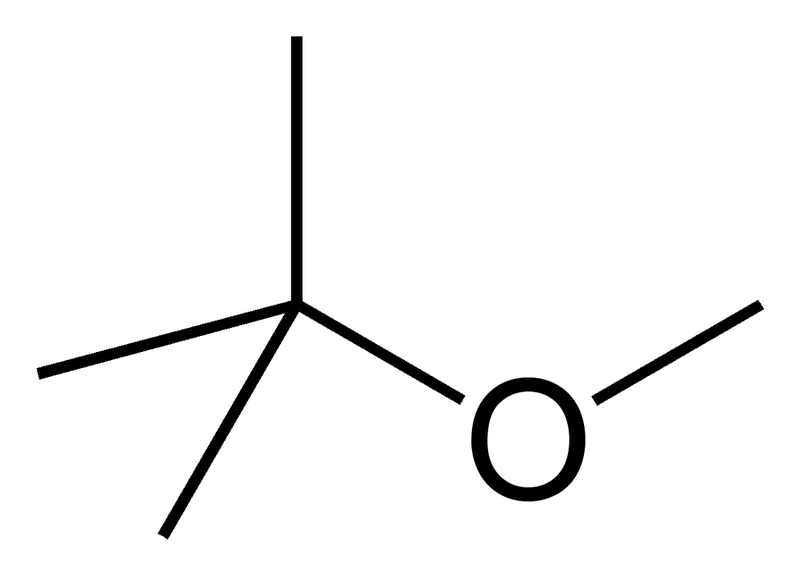 Полімери складних ефірів акрилової кислоти
5
(-CH2-CR'(COOR)-) n – загальна ф-ла
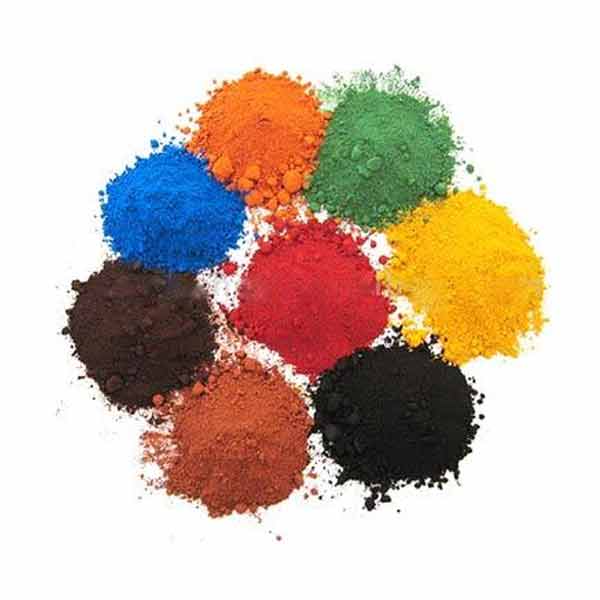 Сu
Co
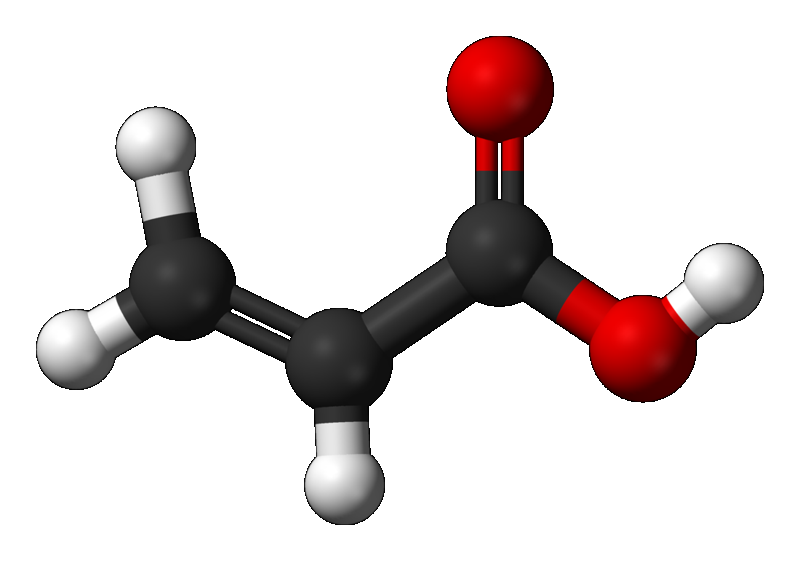 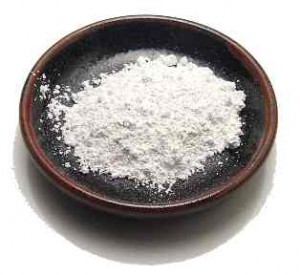 Са(ОН)2
СН2=СН−СООН
Гальванотехніка
6
Ціаниди – солі синильної кислоти. У ціанідних електролітах цинк знаходиться у вигляді Na2Zn(CN)4.
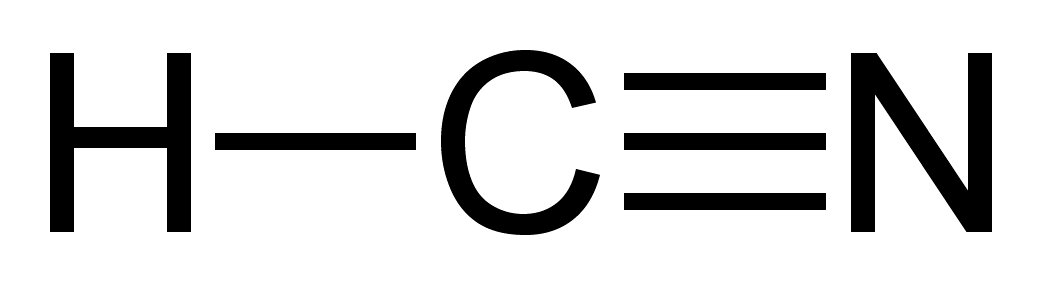 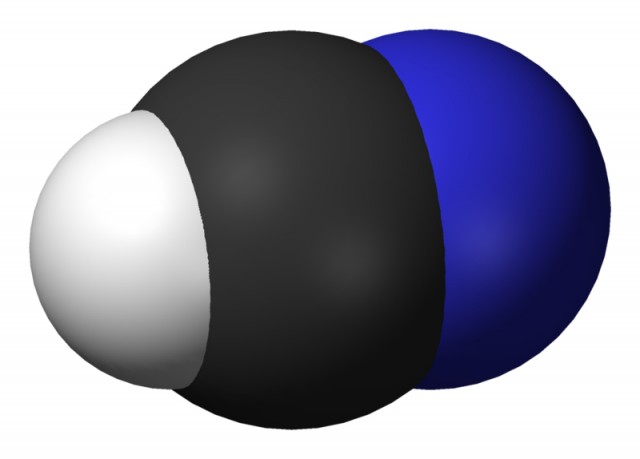 Синильна кис-та
В електроліті ця комплексна сіль дисоціює за схемою:
Na2[Zn(CN)4] → 2Na+ + [Zn(CN)4] 2−
7
Способи заміни ціанідних електролітів
У цинкових електролітах цинк знаходиться у вигляді комплексного аніону [Zn(OH)4] 2−, що утворюється при розчиненні гідроксиду цинку в надлишку їдкого натру:
Zn(OH)2 + 2NaOH → Na2[Zn(OH)4]
Приготування пірофосфатних мідних електролітів: до водного розчину сірчанокислої міді додають р-н пірофосфату калію :
2CuSO4 + K4P2O7 → Cu2P2O7↓ + 2K2SO4
8
Висновки
9
Отже, наша команда:
визначила, що саме називають токсичними речовинами
дослідила ставлення світу до проблем екології
роздивилася небезпечні речовини, що використовуються на виробництвах
описала їхню токсичну дію
запропонувала альтернативні шляхи
оцінила якість наданих порад
Дякуємо за увагу!